Chapter 11Career Development Services forClients with Disabilities
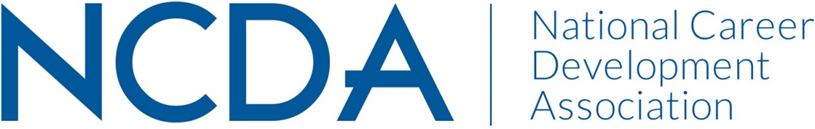 Learning Objectives
Overview and History of Major Disability Laws
Individuals with Disabilities Education Act (IDEA) 
Rehabilitation Act of 1973
The Genetic Information Nondiscrimination Act of 2008 (GINA) 
Americans with Disabilities Act
Americans with Disabilities Act Amendment Act (ADAAA)
Definition of Disability
Individual must meet at least one of three tests:
1. Has a physical or mental impairment that substantially limits one or more major life activities. 
2. Has a record or history of such an impairment, even if a disability is mitigated by medication (e.g. mental illness) or is in remission (e.g. cancer). 
3. Is perceived or regarded as having such an impairment. For example, if an individual is mistakenly assumed to have a disability
Potential Barriers to Employment
1. A tight job market, which is even tougher for job seekers with disabilities
2. Employer attitudes and misconceptions
3. Social stigma
4. Inadequate or absent workplace accommodations
5. An individual’s attitudes and awareness
6. Functional limitations due to the disability
7. Low educational attainment, job skills and experience
8. Inadequate workforce or career development services
9. Insufficient of financial resources 
10. Lack of a support system
Questions to consider when providing services to clients with disabilities.
1. What barriers will my client experience while obtaining services?
2. What barriers might s/he experience during the job search process?
3. What barriers might s/he experience in the workplace?
Employer Fears and Misconceptions
“They can’t perform the job as well.”
“They will be absent or tardy to work a lot.”
“Worker’s Compensation rates will increase.” 
“Reasonable accommodations will be expensive!”
I can’t fire an employee with a disability if s/he doesn’t perform.” 
“Hiring a worker with a disability will scare my customers.”
Barriers Resulting from the Client’s Self-Perception
Client may initially be reluctant to disclose their disability status.

Additional areas that may be negatively impacting the client include:
Fear of failure and rejection
Lack understanding of accommodations
Lack of job skills
Difficulty with personal and professional boundaries
Fear of relapse
Failure to obtain treatment
And, lack of resources
Barriers Resulting from Functional Limitations
Functional limitations are restrictions in performing major life activities.
Functional limitations may make it difficult for a person to:
Concentrate
Learn and remember
Screen out stimuli
Perform physical tasks
Handle multiple tasks
Interact with others
Handle criticism
Respond to change
An Overview Major Disability Types
Physical Disabilities
Mobility impairment
Communication disorders
Speech disorder
Language disorder
Hearing disorder
Central auditory processing disorders
Vision impairments
Low vision
Legal blindness
Mental Disorders
Mental Illness or Psychiatric Disabilities
Intellectual or Cognitive Impairments
Learning disabilities
Disability Etiquette Tips whenDelivering Career Services
Person First Language
Situational Etiquette Considerations:
General Tips for Communicating with People with Disabilities
When introduced to a person with a disability, it is appropriate to offer to shake hands. People with limited hand use or who wear an artificial limb can usually shake hands. (Shaking hands with the left hand is an acceptable greeting.)
Do offer assistance, and wait until the offer is accepted. Then listen to or ask for instructions. Be fine with rejection if assistance isn’t needed. 
Treat adults as adults. Address people who have disabilities by their first names only when extending the same familiarity to all others.
Relax.
Getting to Know Your Client
Abilities relate to what a client can do
Aspirations relate to what a client wants to do
Attitudes relate to how a client feels about himself
Disability Disclosure
Disclosure of a disability is very much a personal decision by the client
Visible disabilities
Hidden disabilities
Program and Physical Accessibility Strategies in Service Delivery
Programmatic Accessibility
Staff Knowledge
Accommodation Requests
Service Delivery
General Communications
Technology and Equipment
Evacuation Procedures
Outreach and Marketing
Reasonable AccommodationProcess – Why, What and How
Simply put, reasonable accommodations are tools provided by employers to enable employees to accomplish their jobs.
Employer Responsibility in Providing Accommodations
Documentation of Need for Accommodation
Reasonable Accommodation Process
Step1: Identify the barriers caused by the disability
Step 2: Identify possible accommodations
Step 3: Implement the accommodation
Step 4: Monitor accommodation effectiveness, change if necessary
Reasonable AccommodationBenefits
Retaining valuable employees
Improving productivity and morale
Reducing worker’s compensation and training costs
Improving company diversity
Improved interactions with co-workers
Increased overall company morale
Increased overall company diversity
Improved interactions with customers
Increased workplace safety and attendance